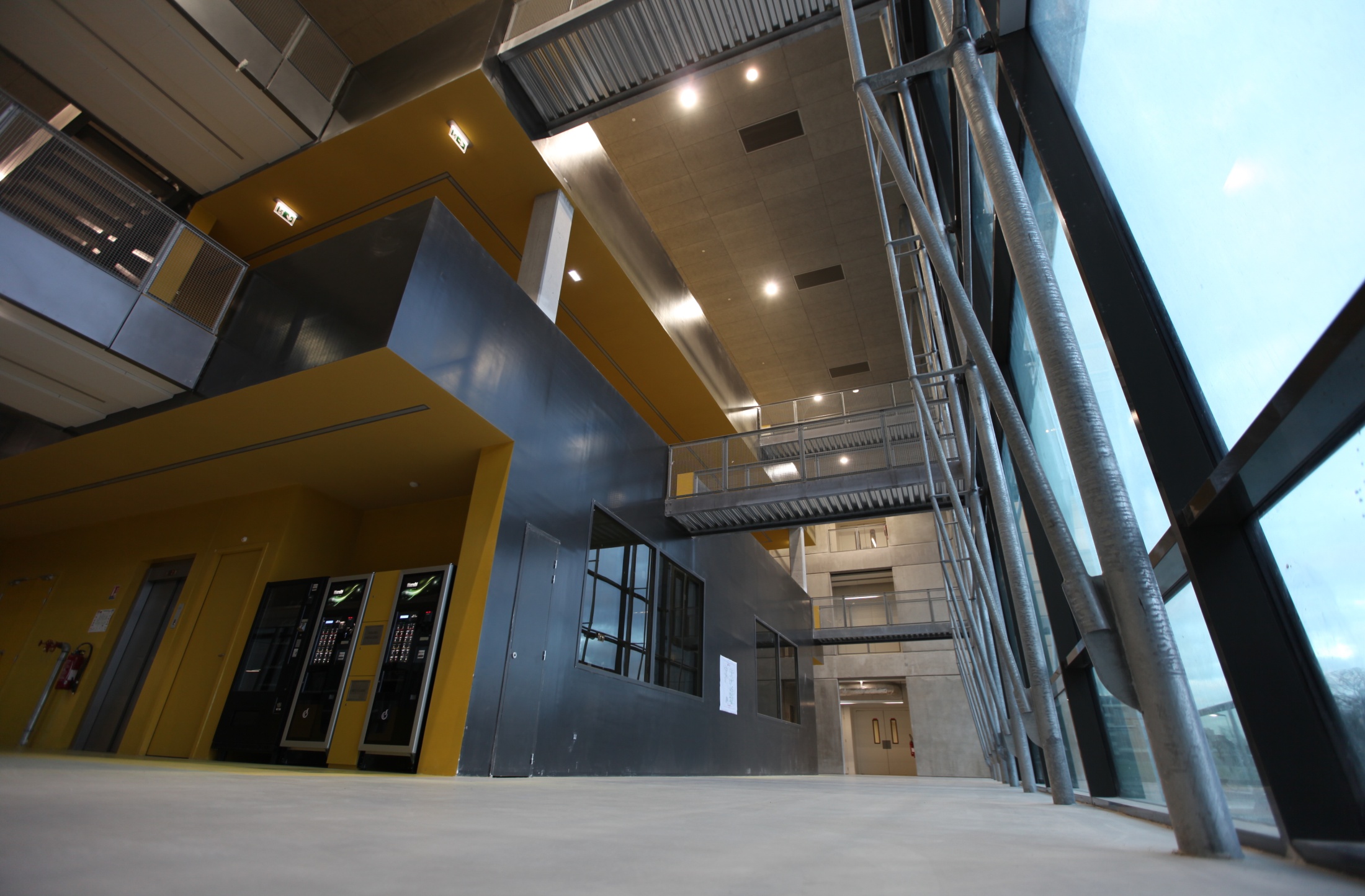 Comment innover via le rétrogaming ?
Innovation par rétrogaming
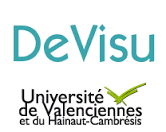 Julian Alvarez
DeVISU / ESPE / Serre Numérique / Ludoscience
CUME – 05/04/2018
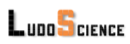 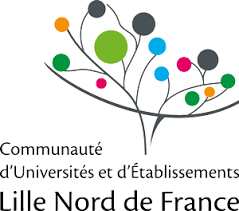 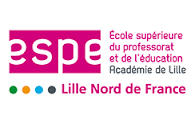 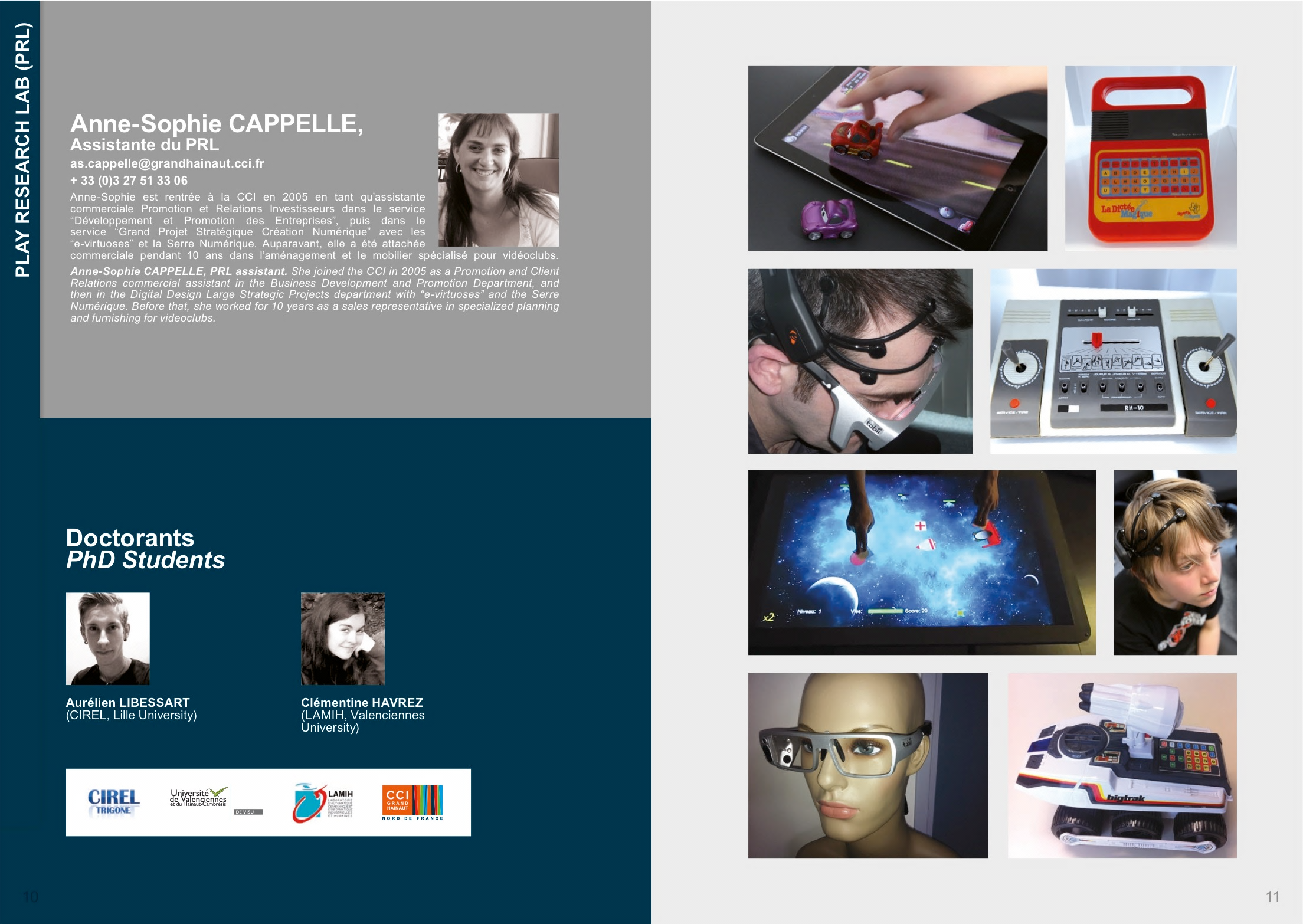 Mise en place d’un
Fond rétrogaming pour innover
Explications…
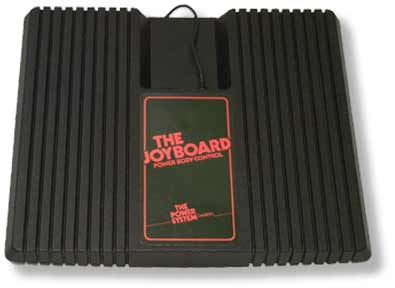 Connaissez-vous cet objet ?
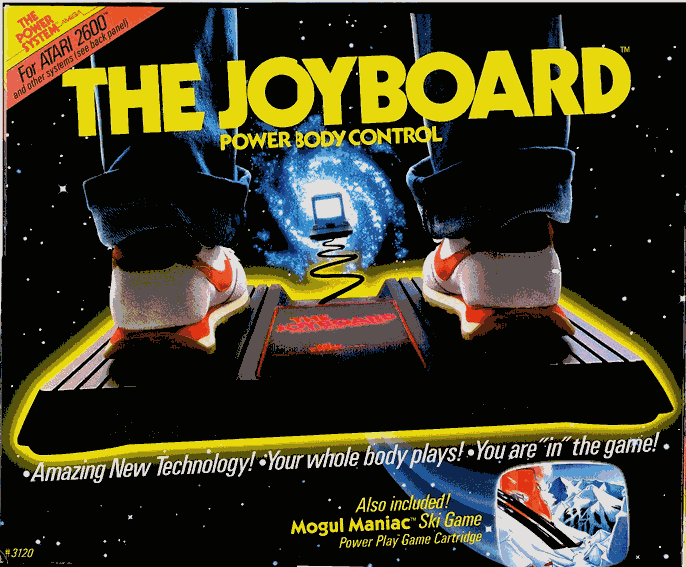 Et celui-ci ?
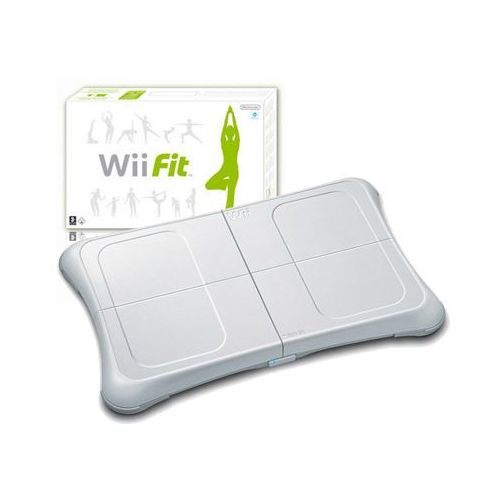 Cela vous rappelle peut-être ceci ?
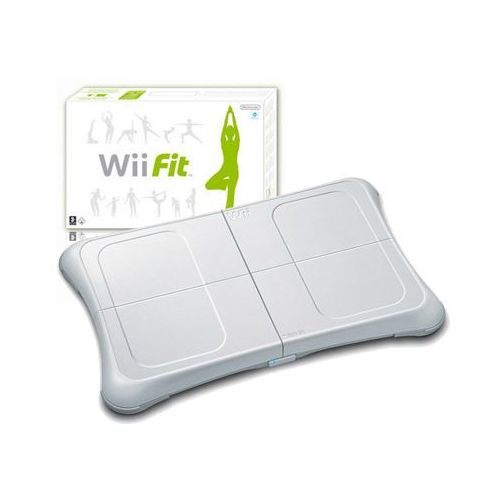 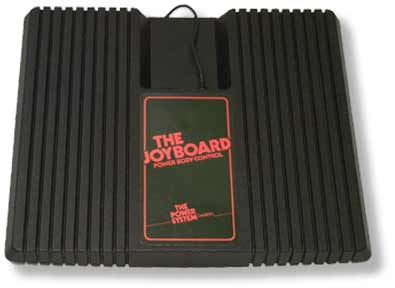 Pourquoi un flop pour le Joyboard etle succès pour la Wii Balance Board ?
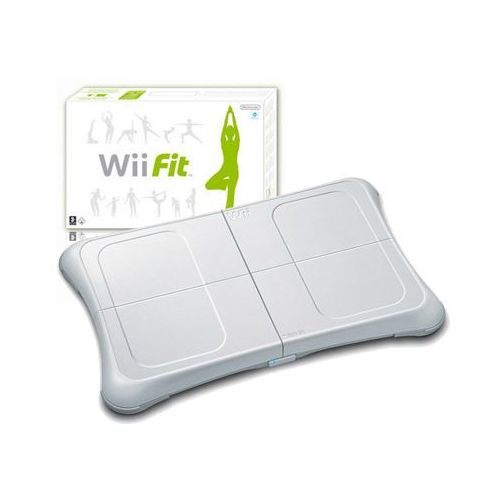 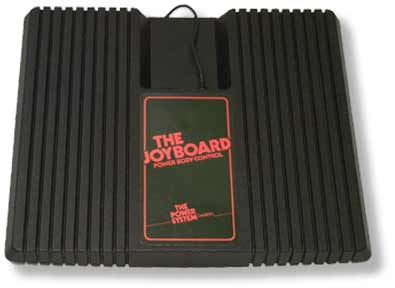 1982
2007
Pourquoi un flop pour le Joyboard etle succès pour la Wii Balance Board ?
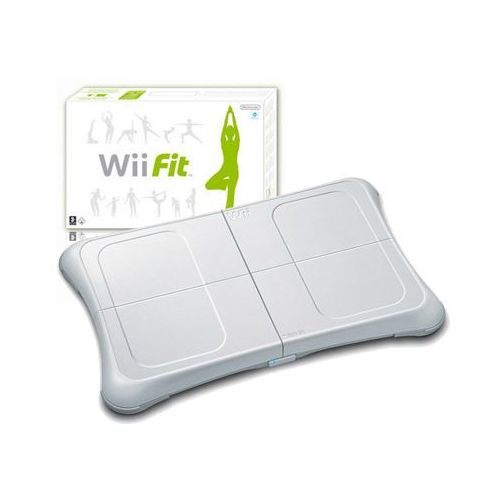 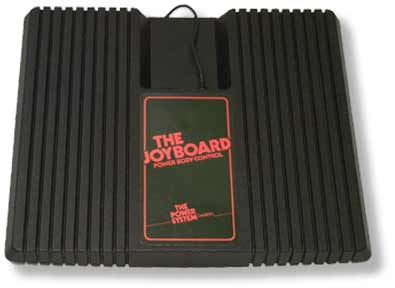 1982
2007
Le public n’était sans doute pasprêt en 1982…
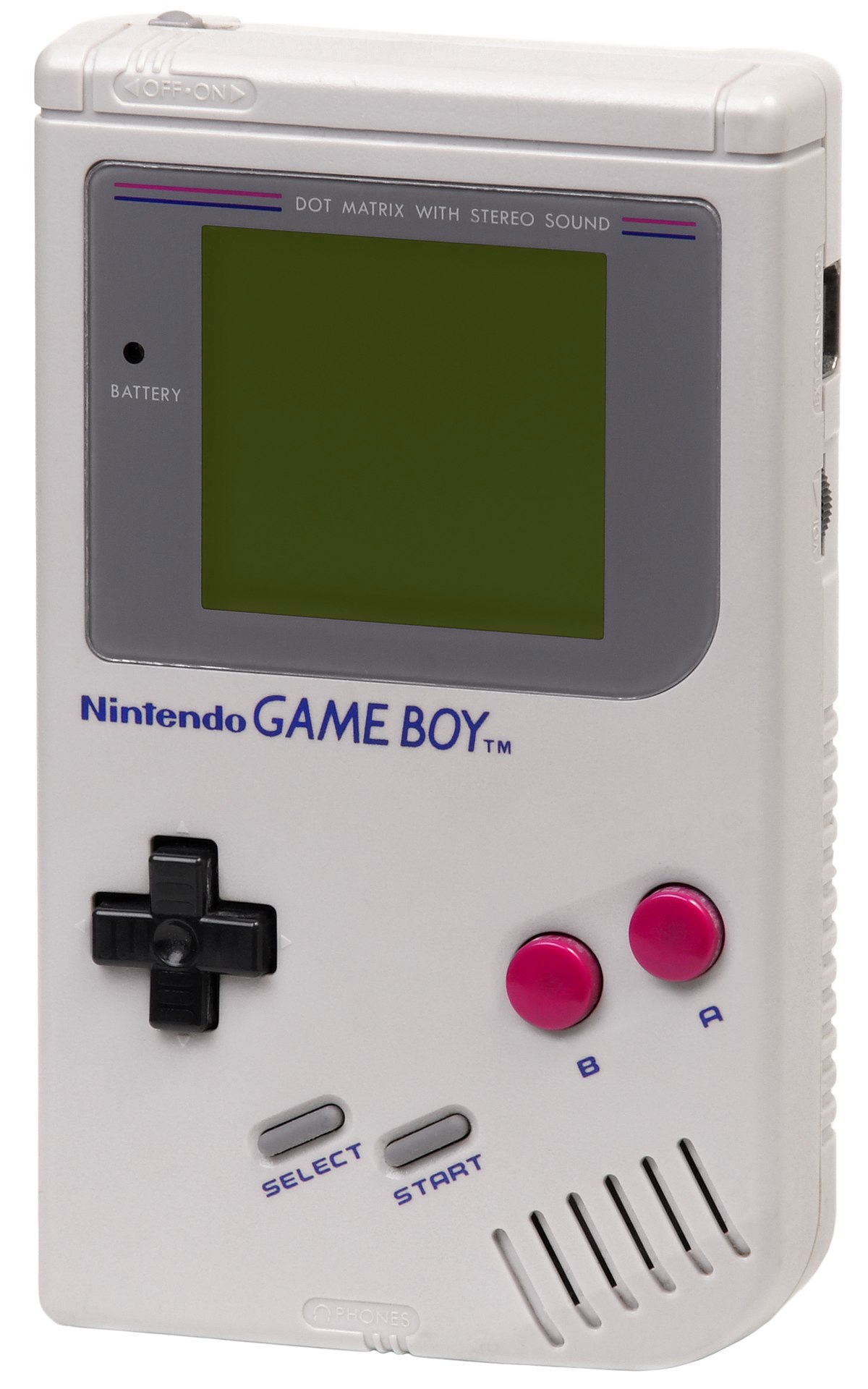 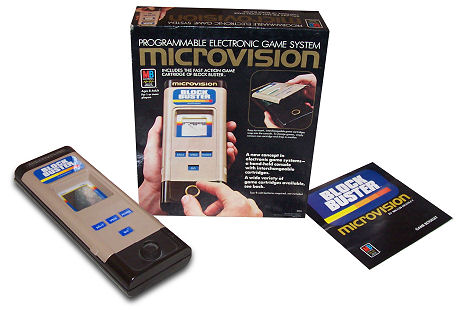 1979
1989
Dans le même registre on identifie…
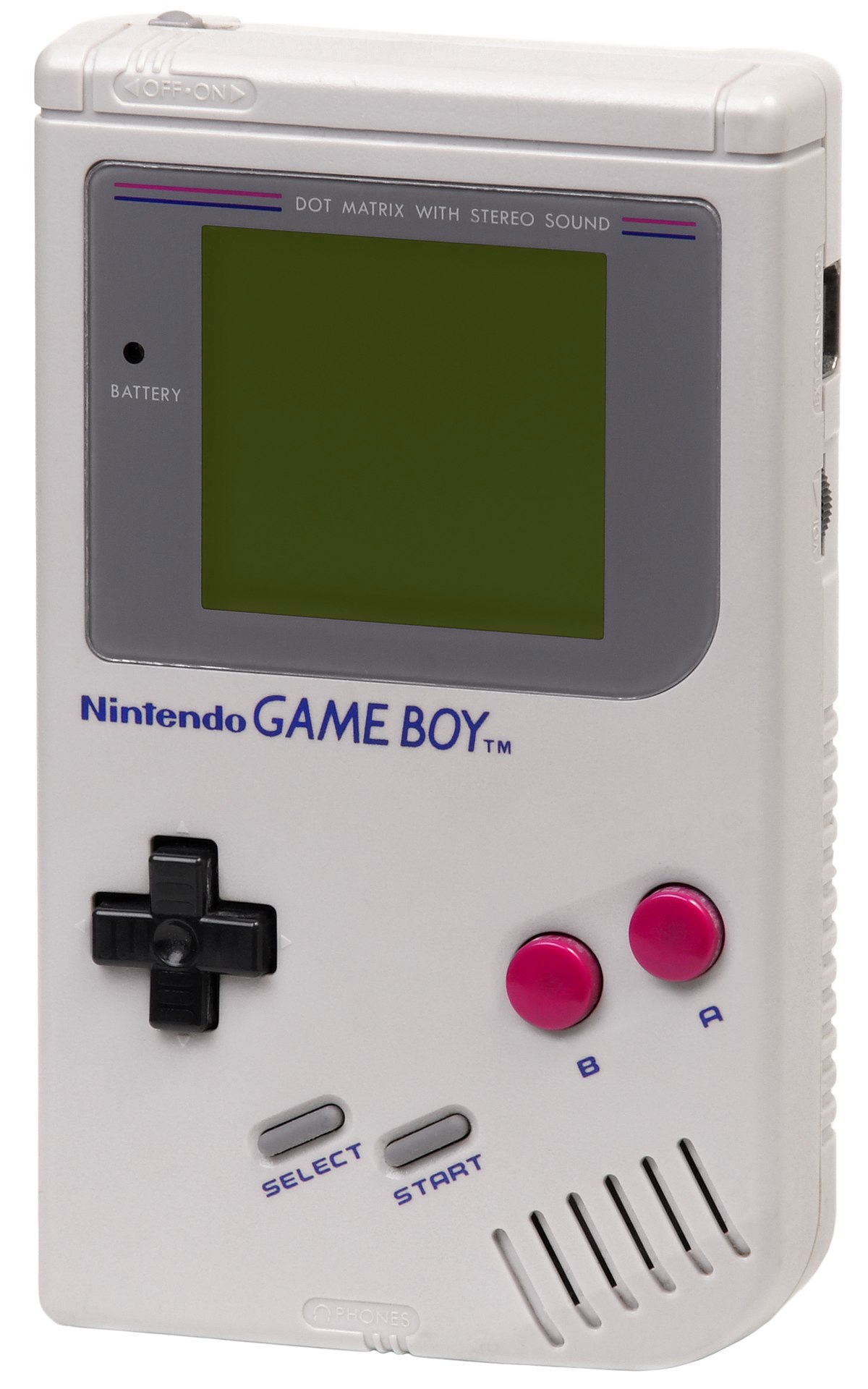 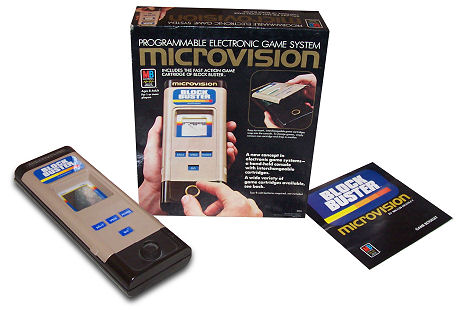 1979
1989
Les raisons pour expliquer le manque de succès sont multiples…
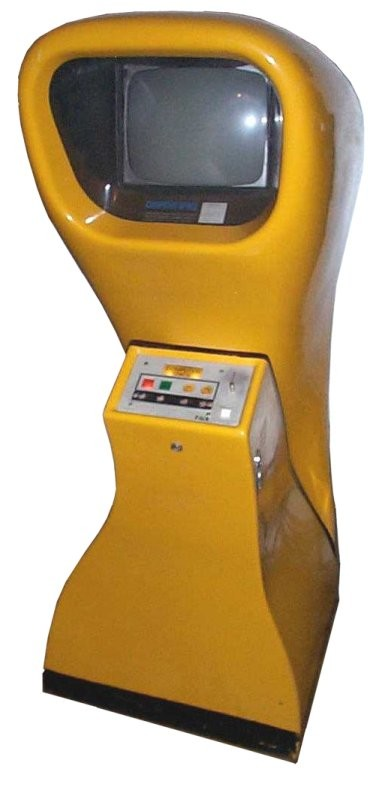 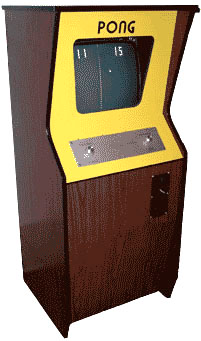 1971
1972
Un produit trop complexe pour le grand public…
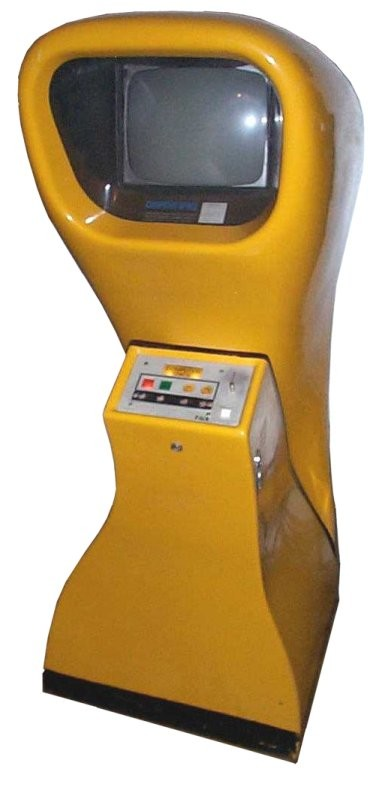 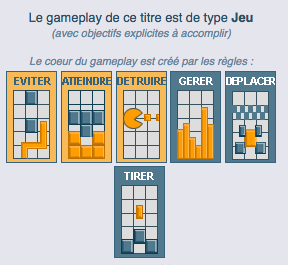 1971
Un produit trop complexe pour le grand public…
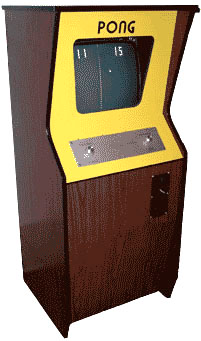 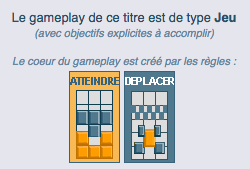 Un produit trop complexe pour le grand public…
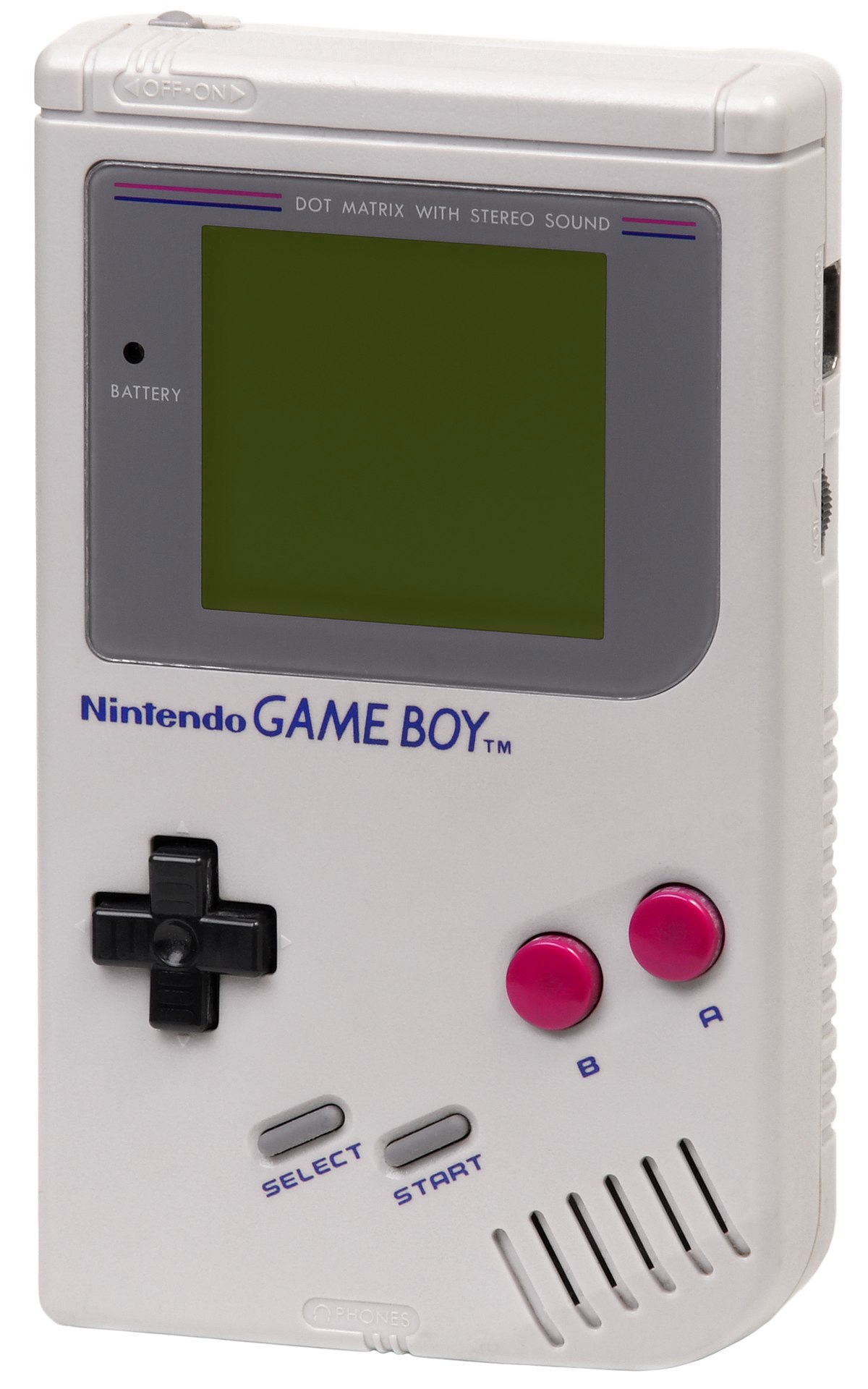 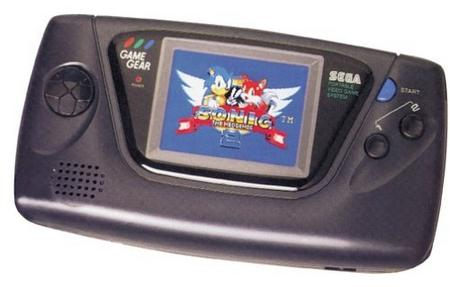 1989
1990
Un produit trop énergivore…
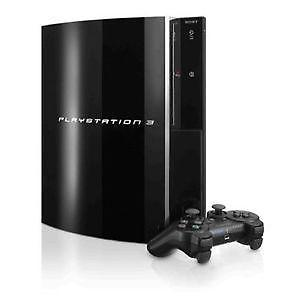 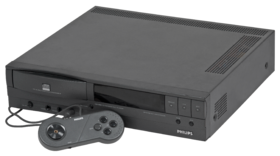 1992
2007
Un produit trop cher…
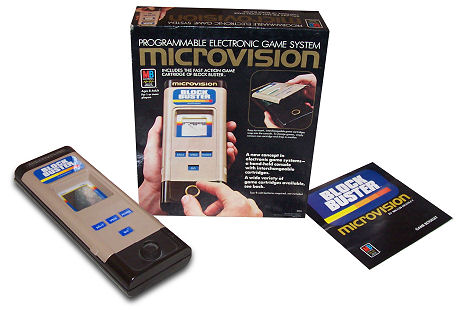 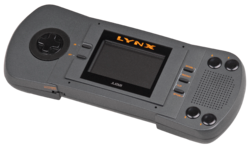 1979
1995
Un produit trop imposant…
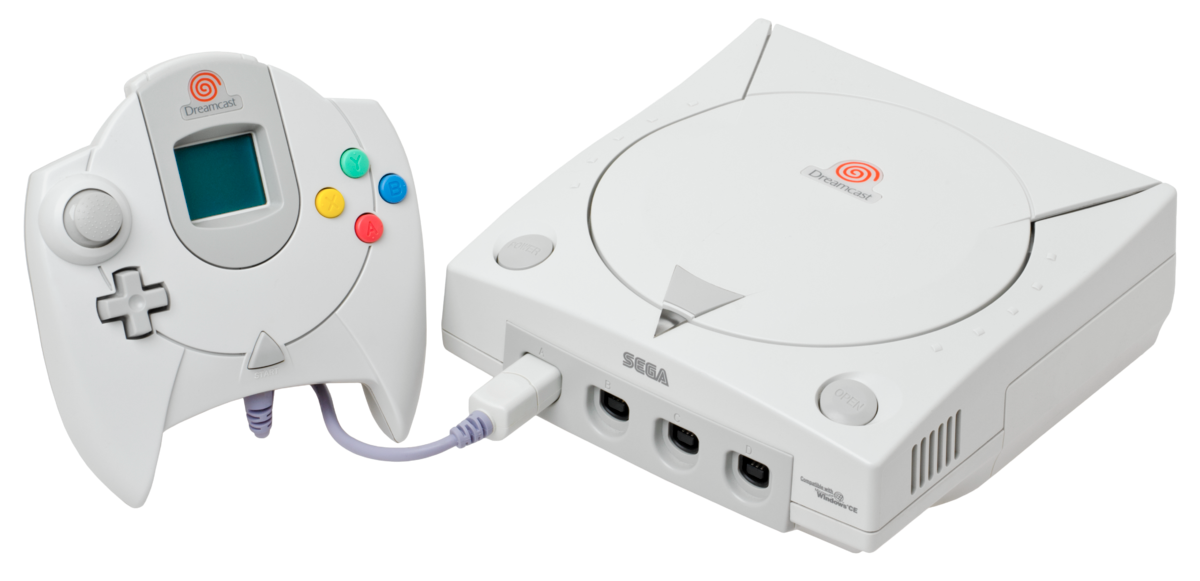 1999
Un produit trop en avance technologiquement…
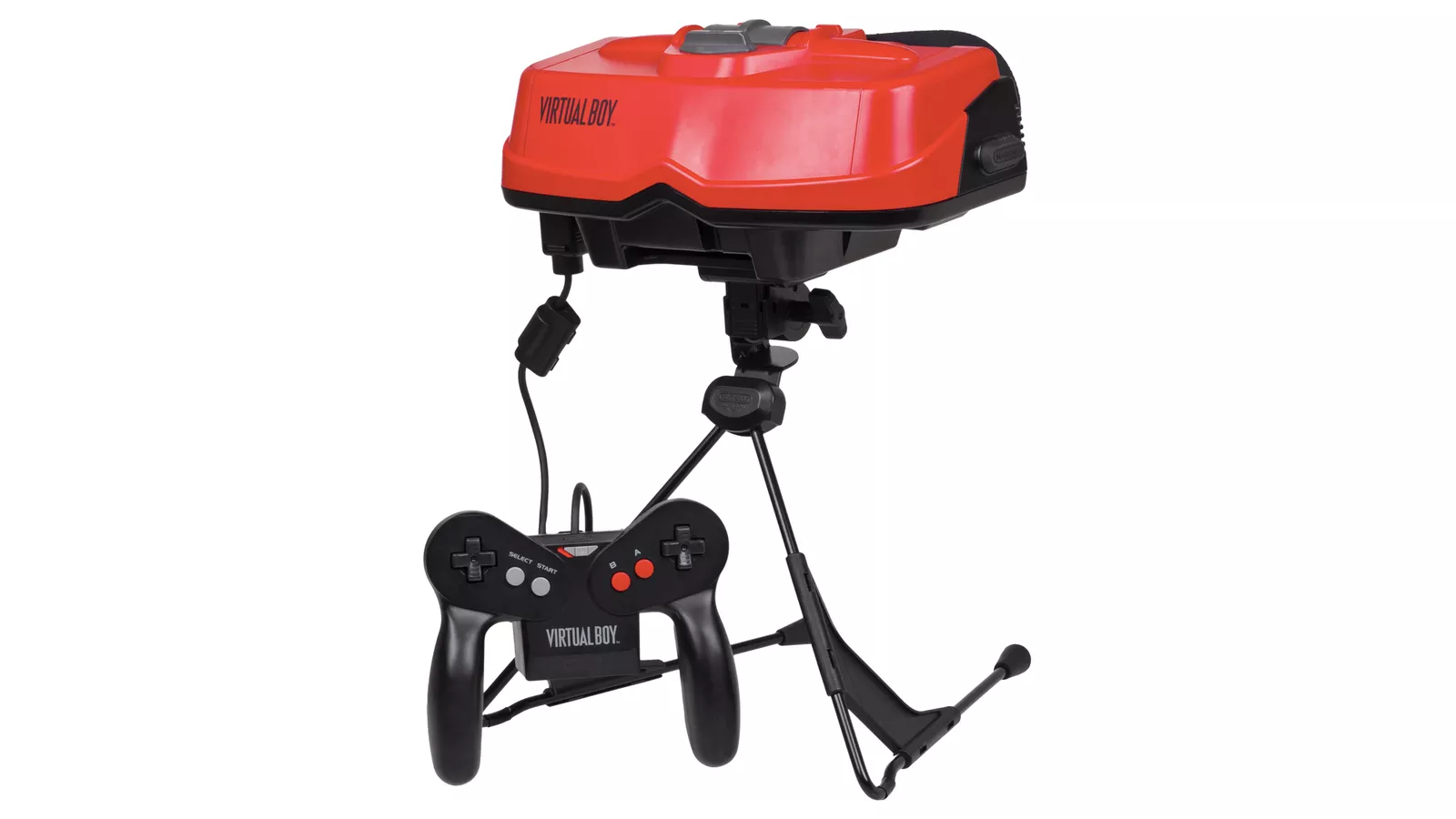 1995
Un produit qui rend malade…
Manque de jeux
Concurrence
Ergonomie
Diffusion
Fragilité
Standard
Marketing
Design
Qualité des jeux
On peut recenser d’autres paramètres…
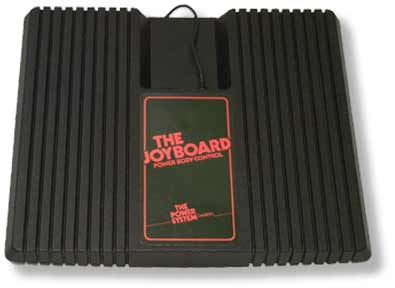 Pour autant certains concepts seraient peut-être à redécouvrir ?
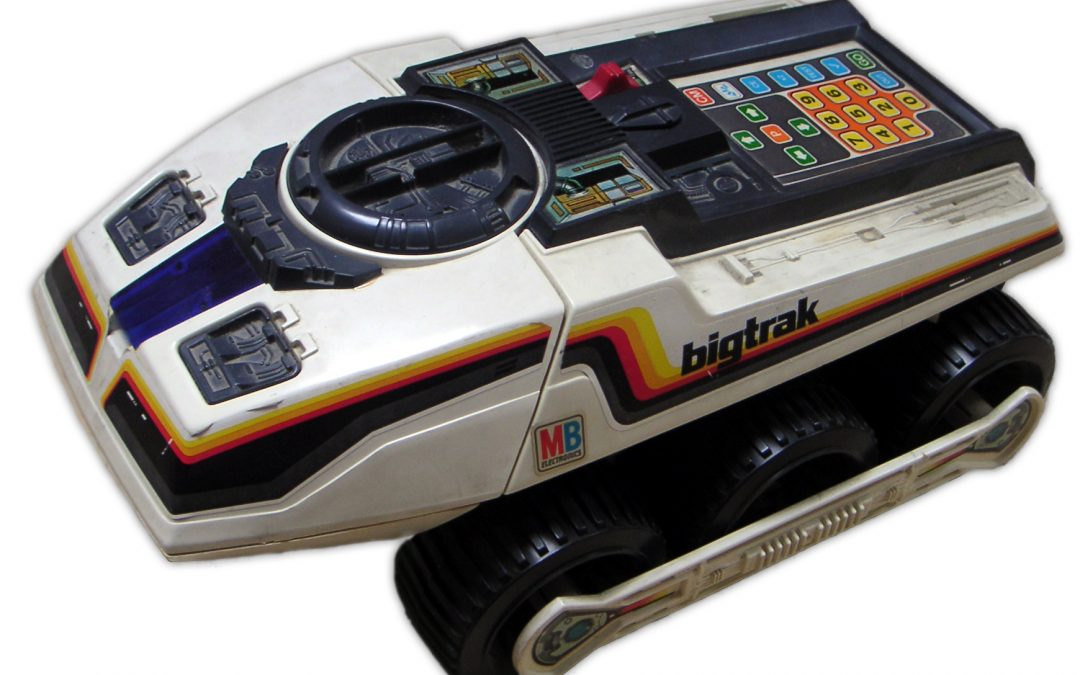 1979
Exemple du BigTrak
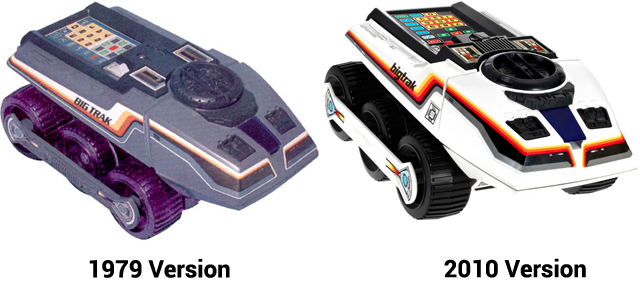 Exemple du BigTrak
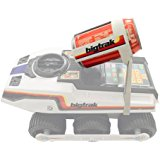 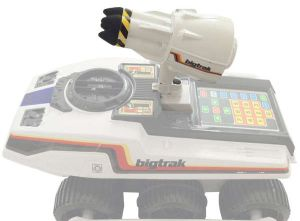 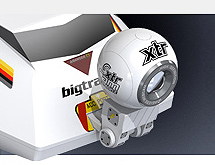 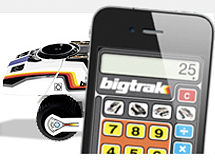 Exemple du BigTrak
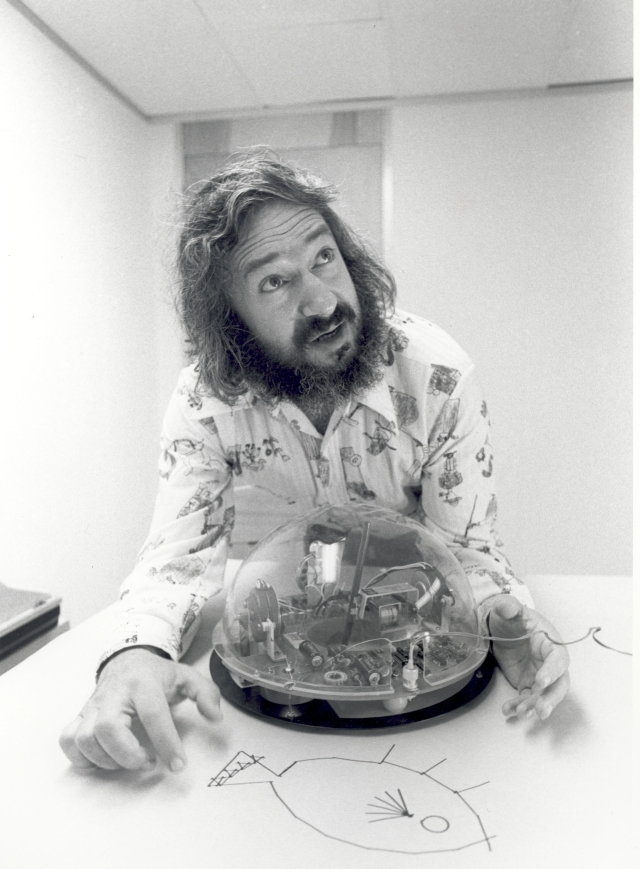 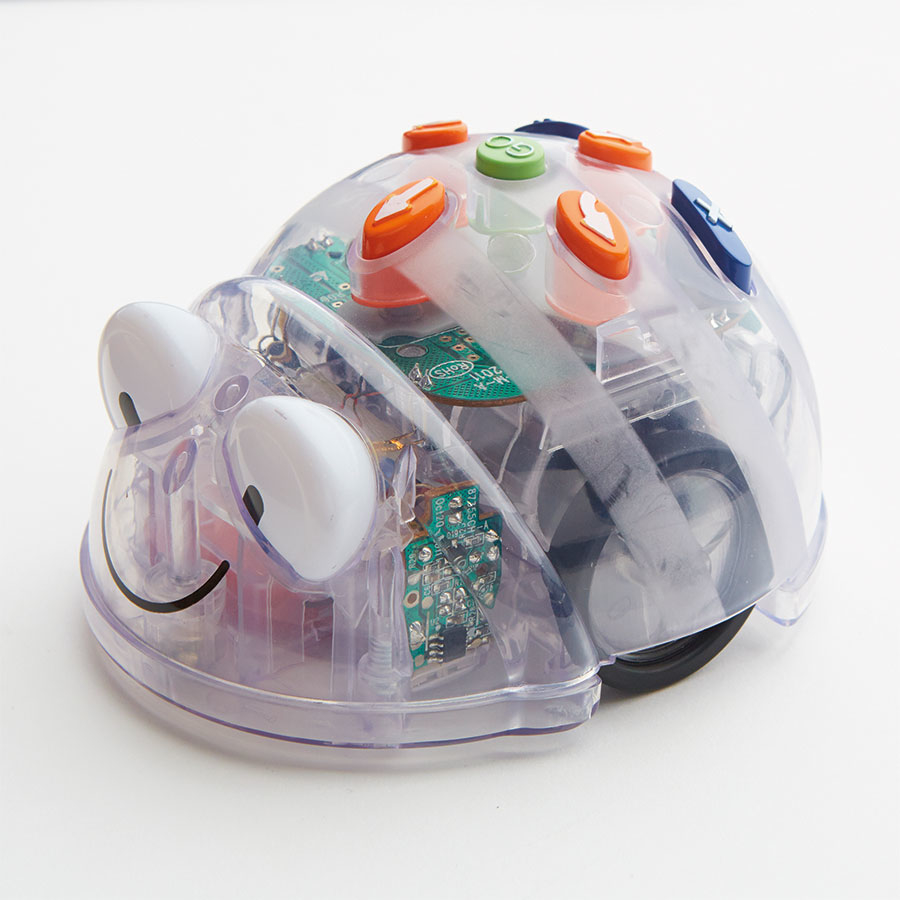 Exemple du BigTrak
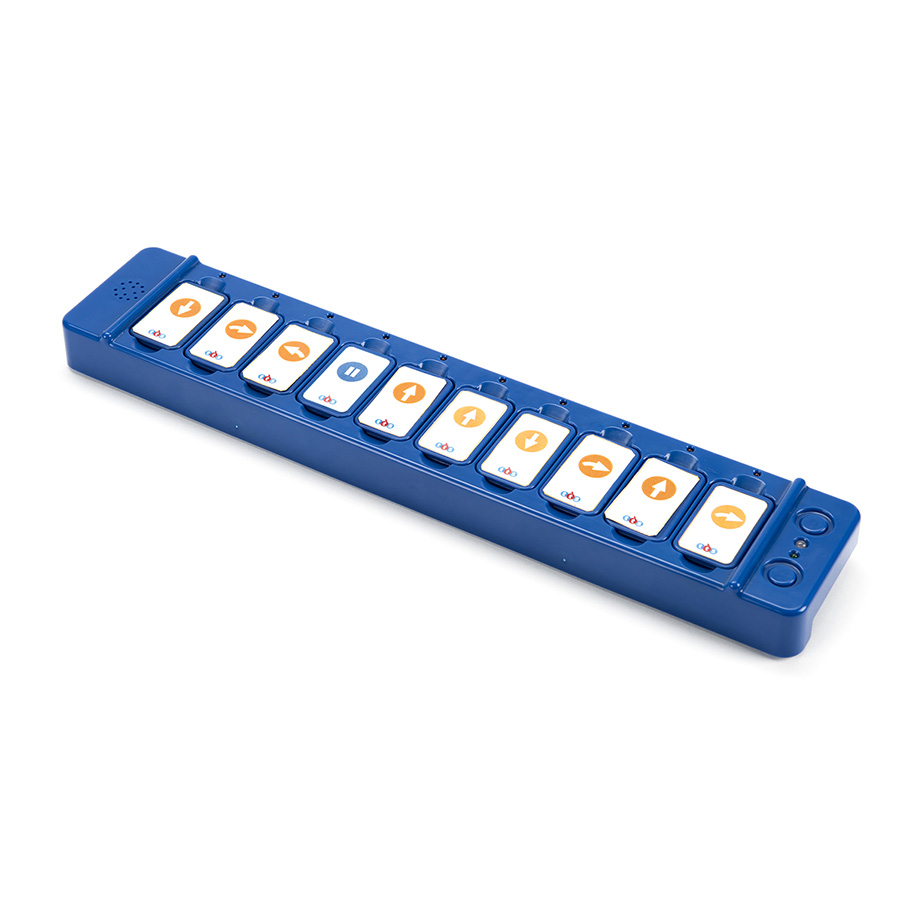 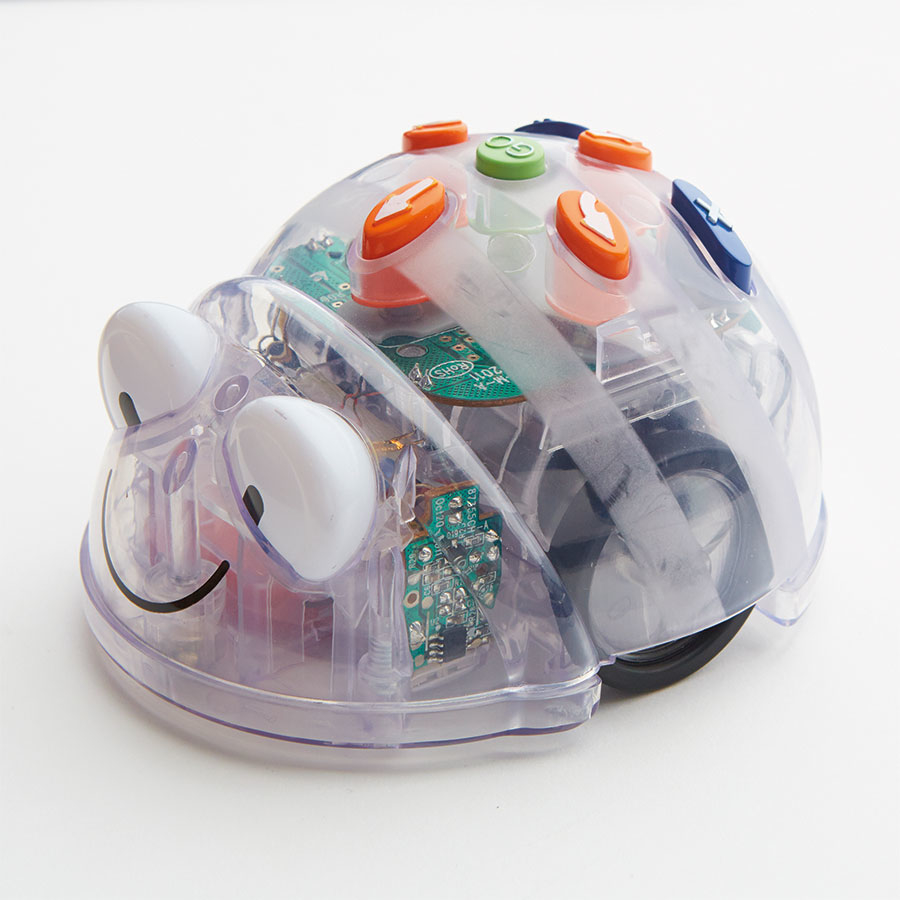 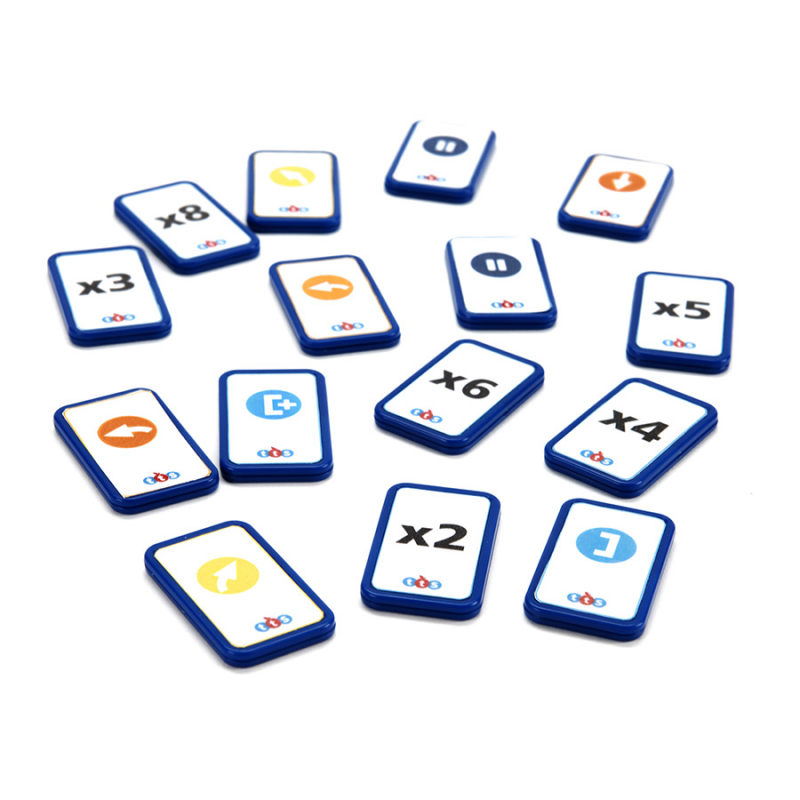 Exemple du BigTrak
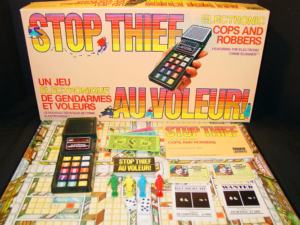 Stop Thief, 1979
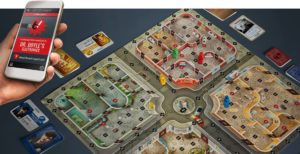 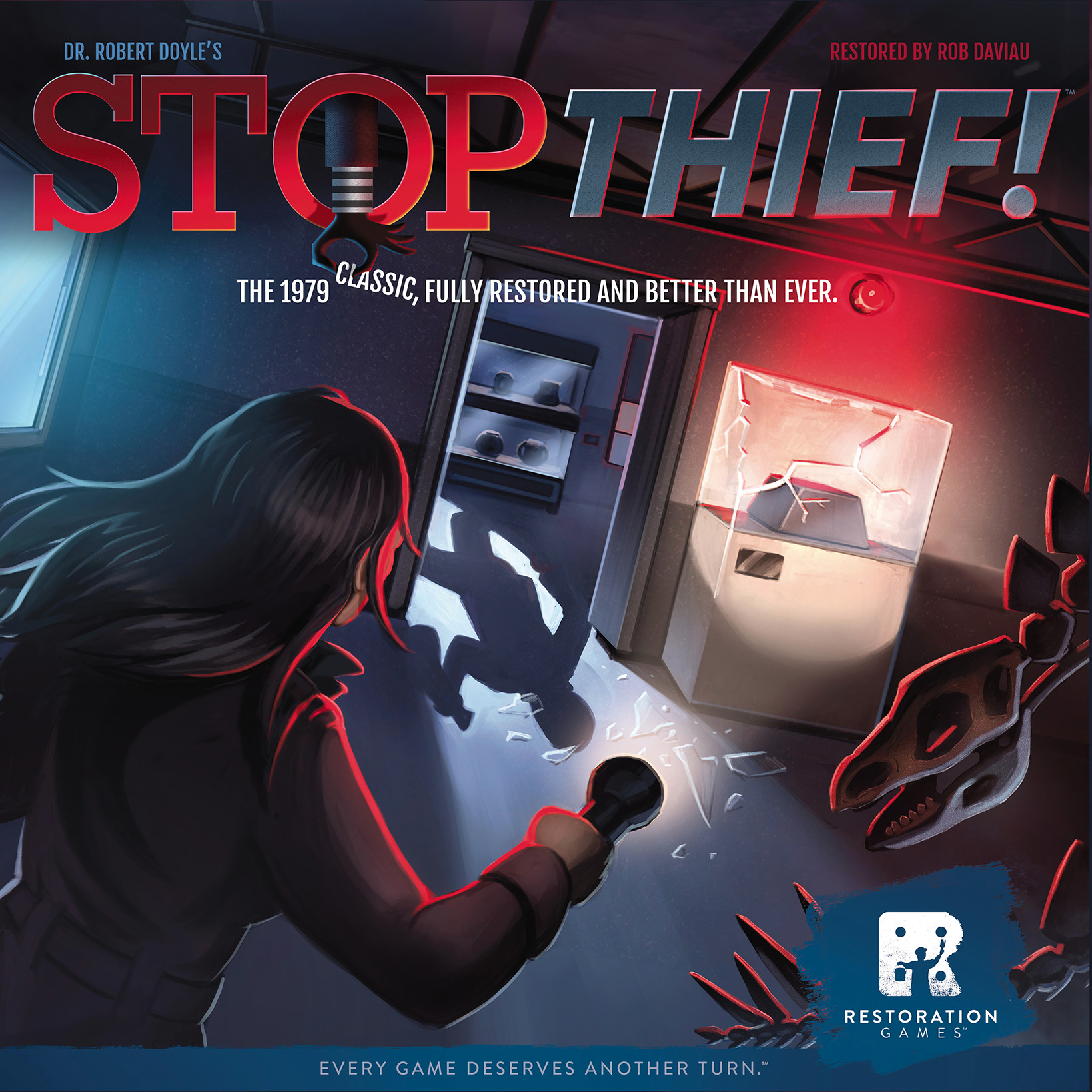 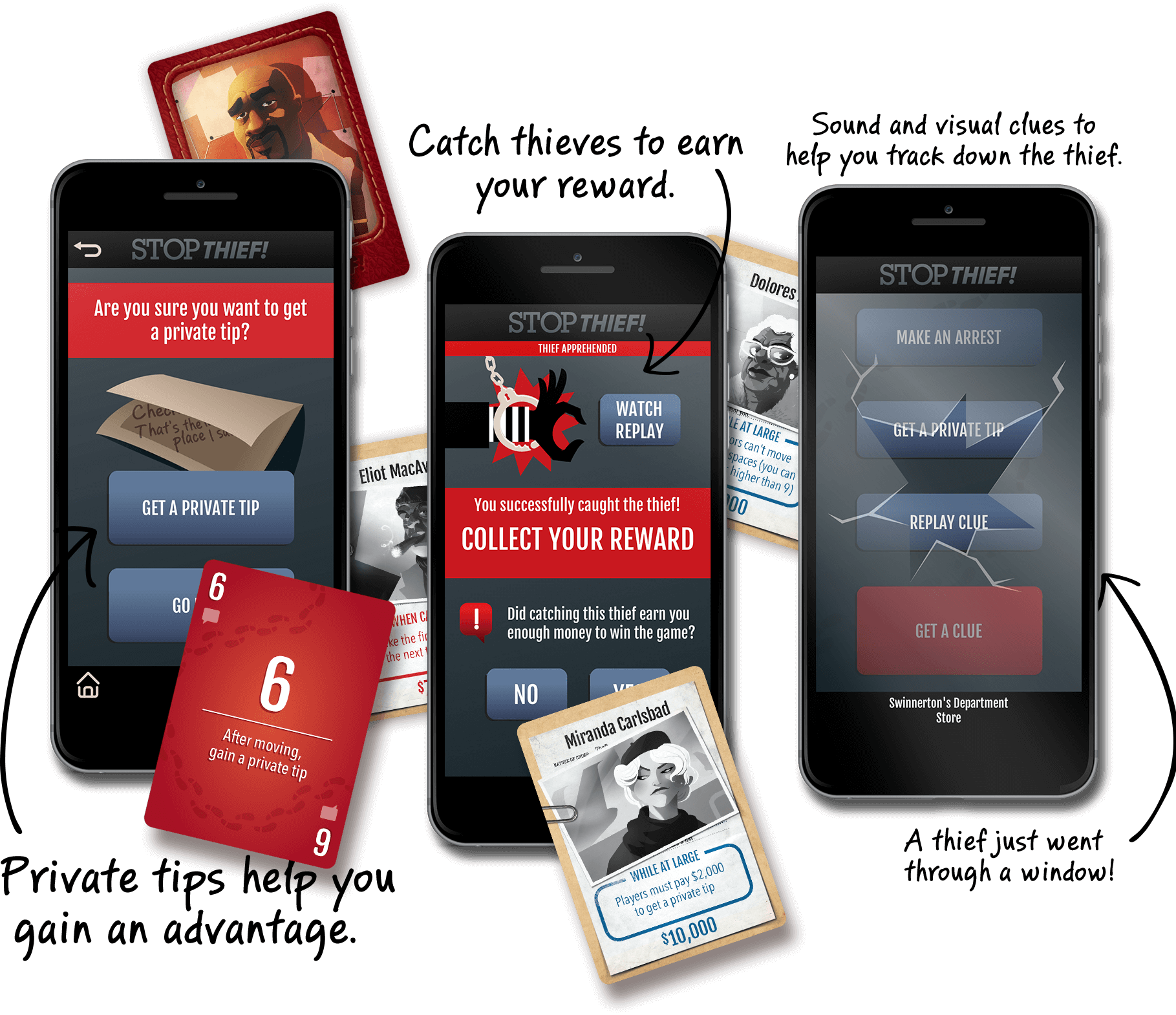 Stop Thief! 2017
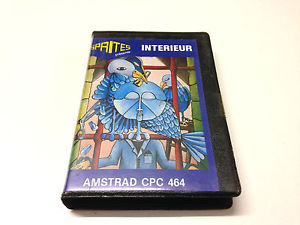 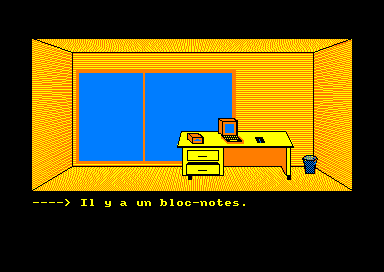 Sprites Interieur ! 1986
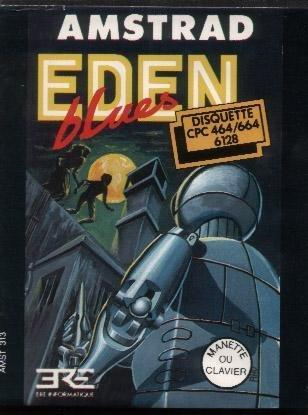 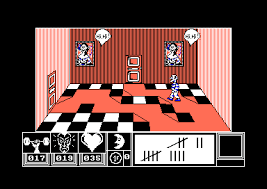 Eden Blues, 1986
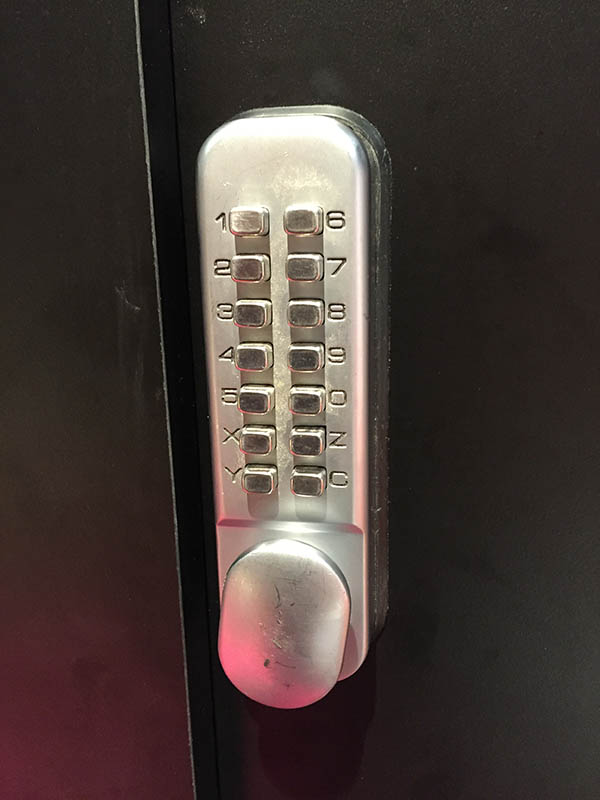 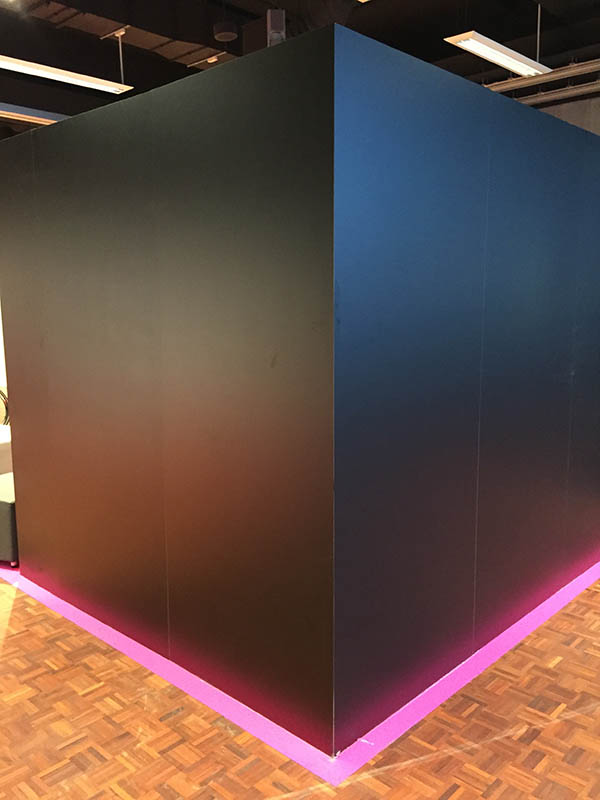 Xperience Box, 2017
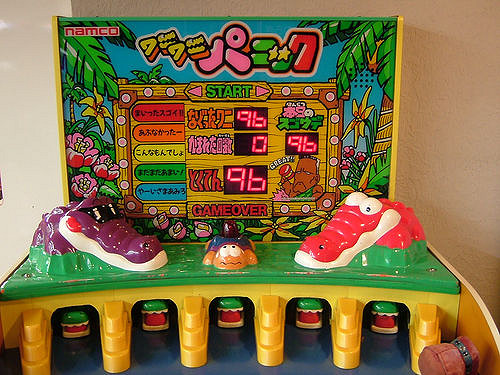 Exemple de Bandai / Namco
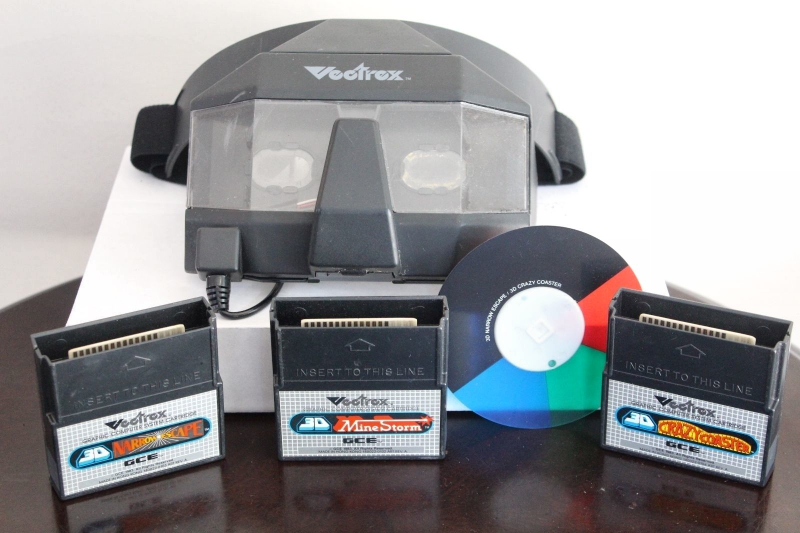 Il y a sans doute d’autres perles…
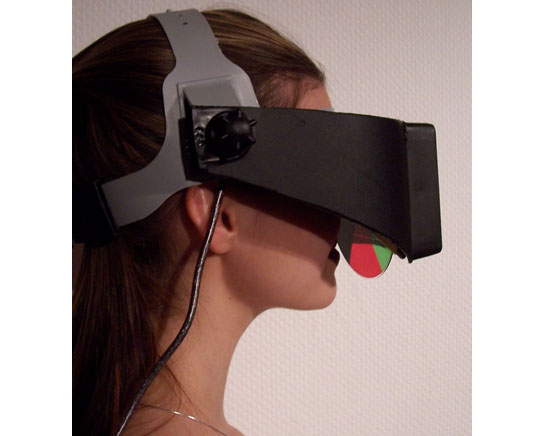 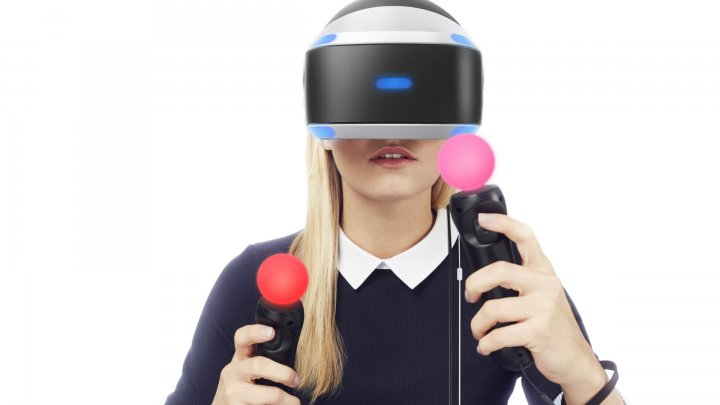 Il y a sans doute d’autres perles…
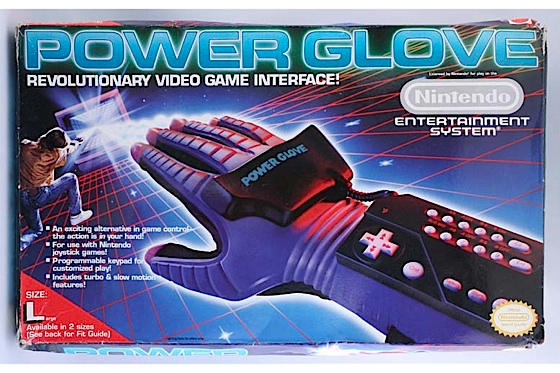 Il y a sans doute d’autres perles…
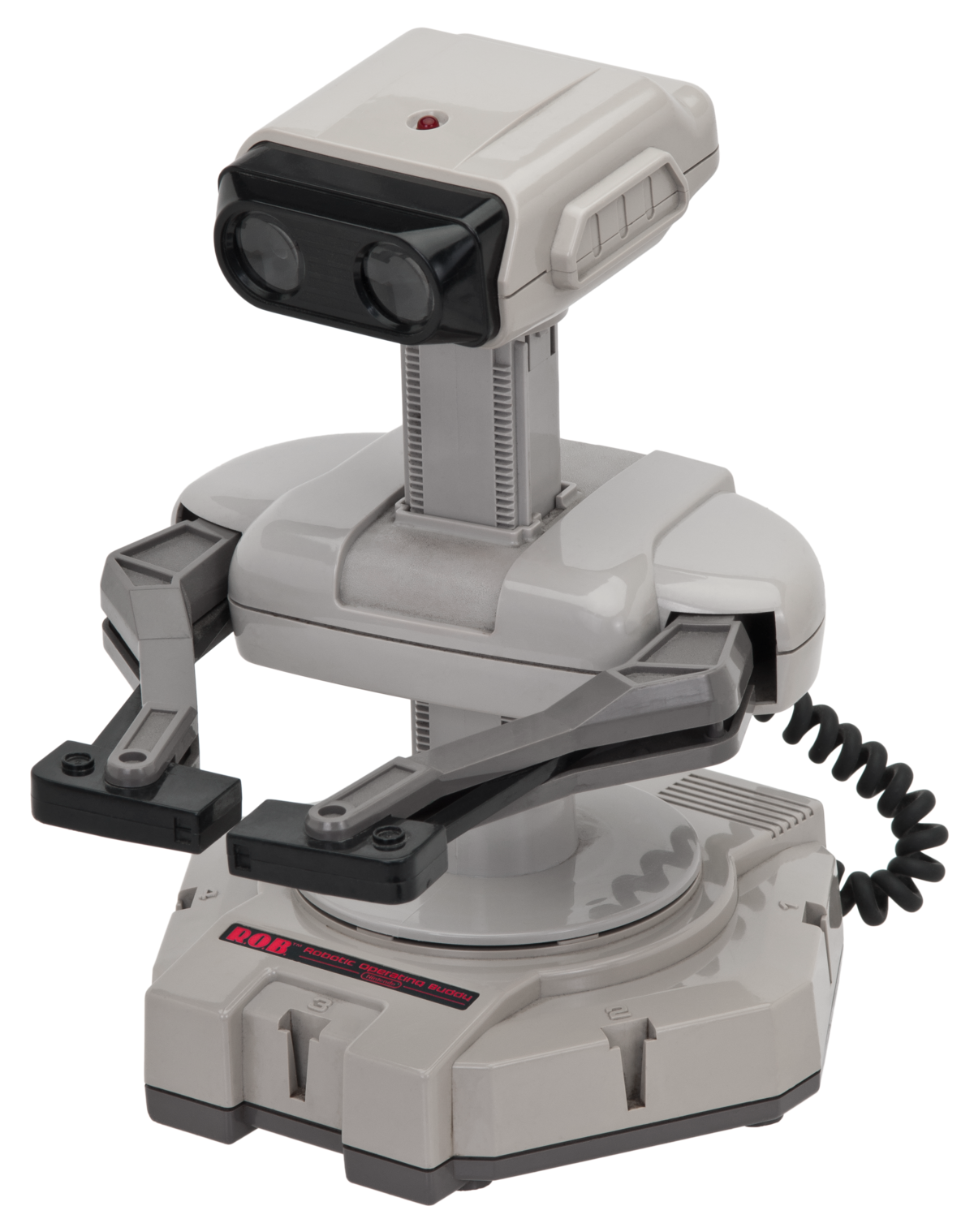 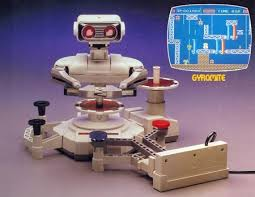 Il y a sans doute d’autres perles…
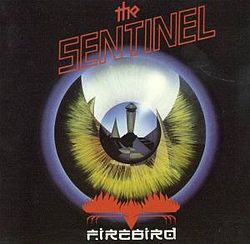 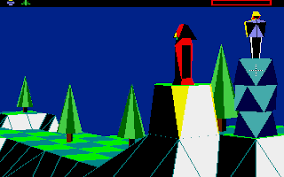 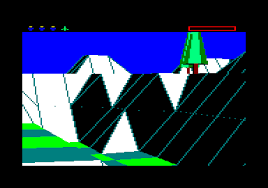 The Sentinel - 1986
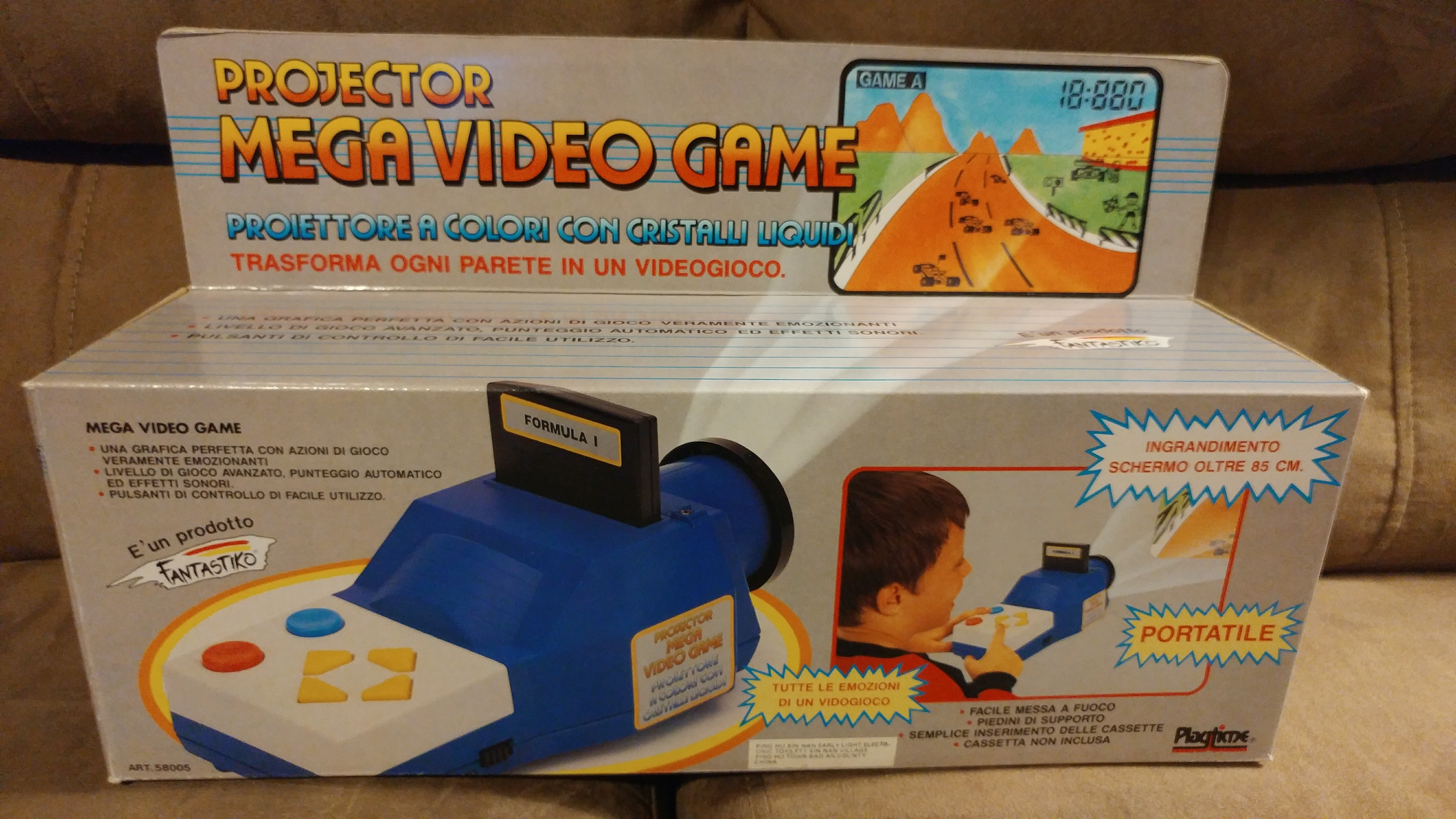 Projector Mega Video Game, 1988
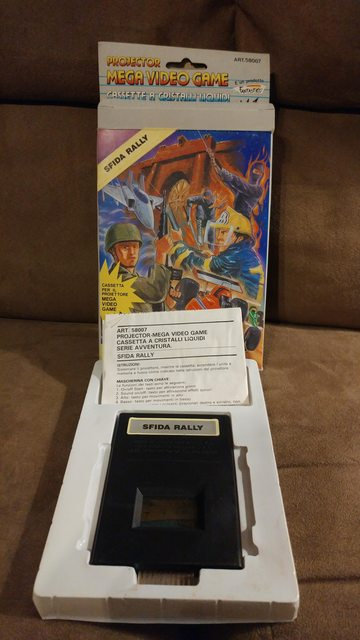 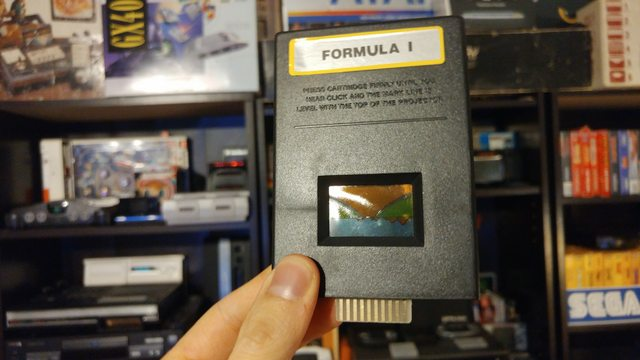 Projector Mega Video Game, 1988
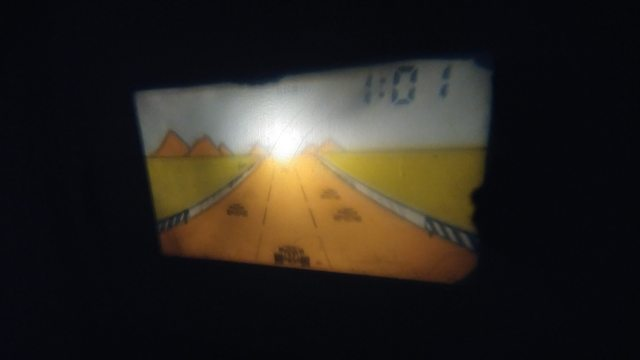 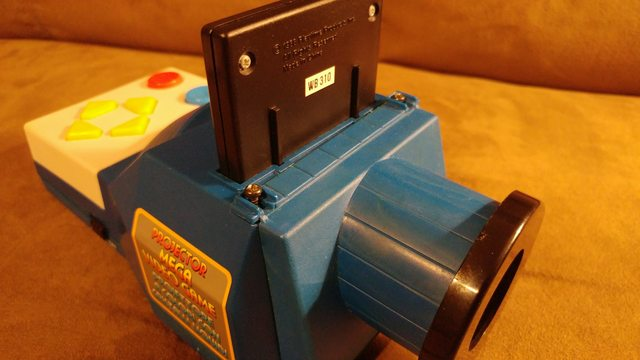 Projector Mega Video Game, 1988
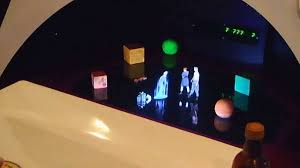 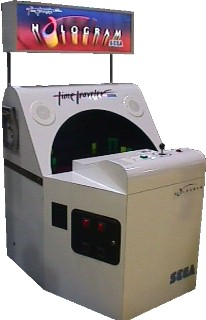 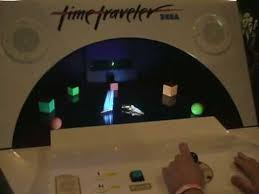 Time Traveler SEGA - 1991
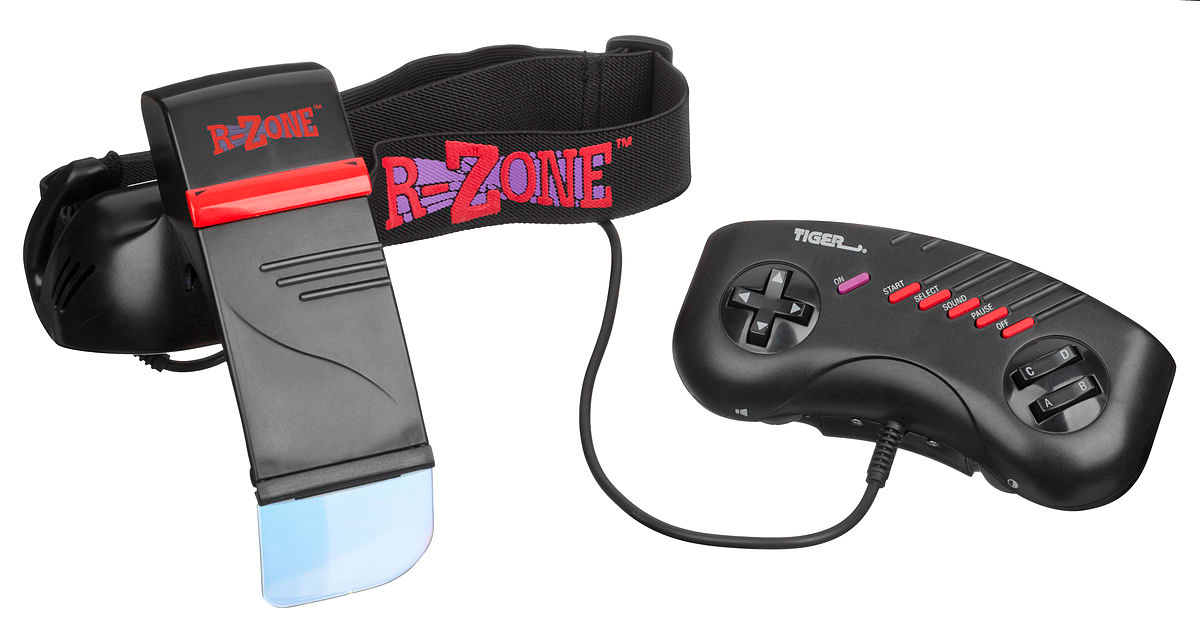 R-Zone, 1995
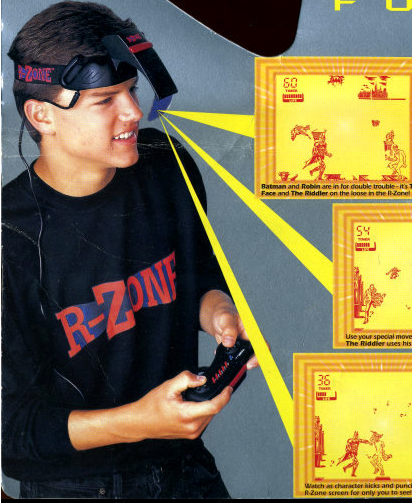 R-Zone, 1995
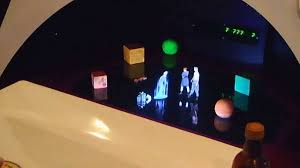 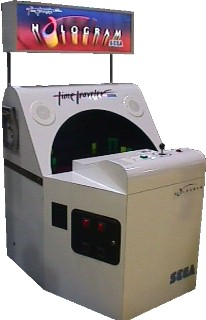 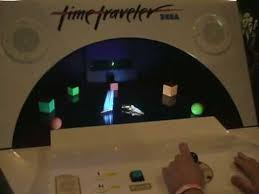 Time Traveler SEGA - 1991
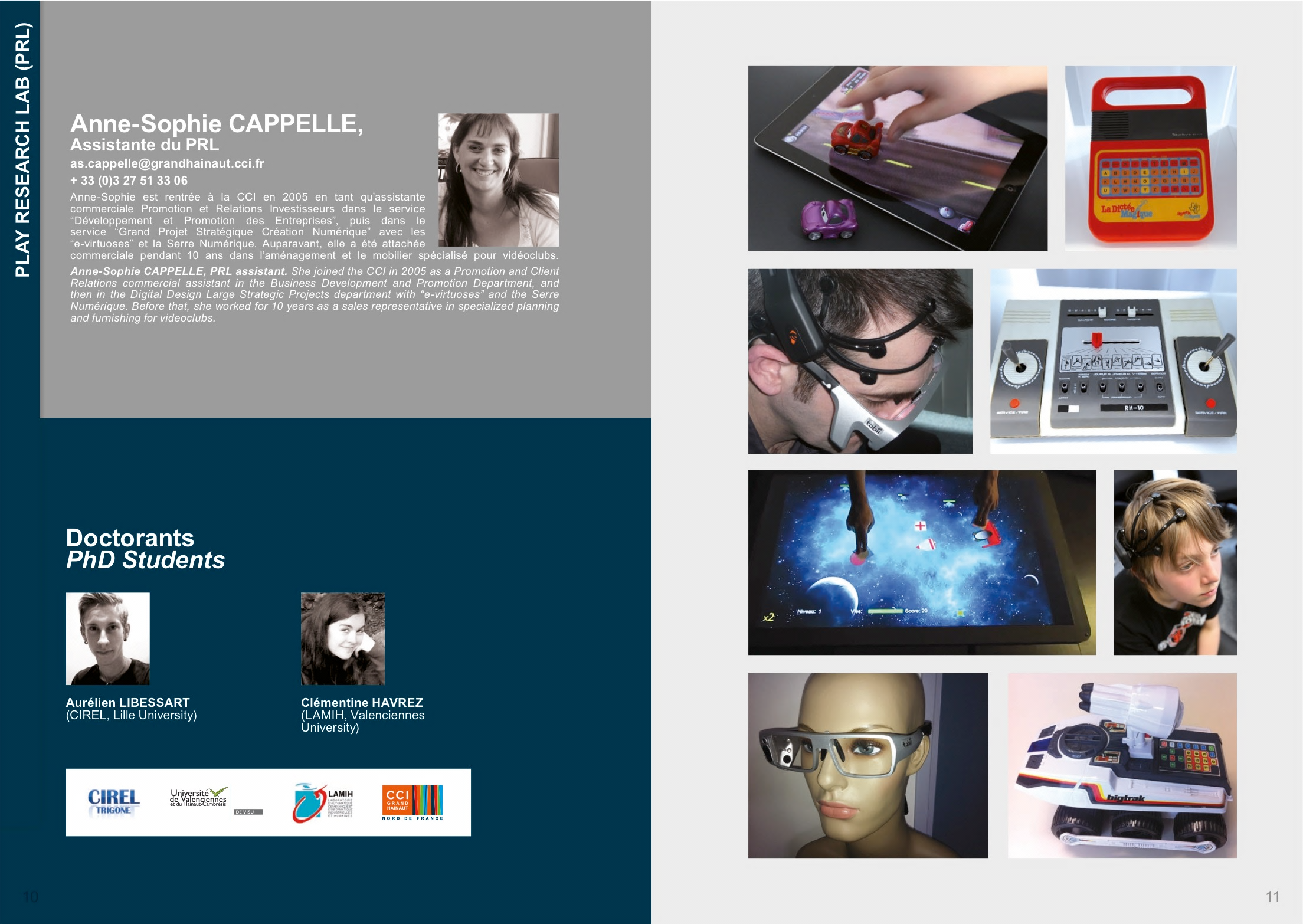 Exemples d’usages
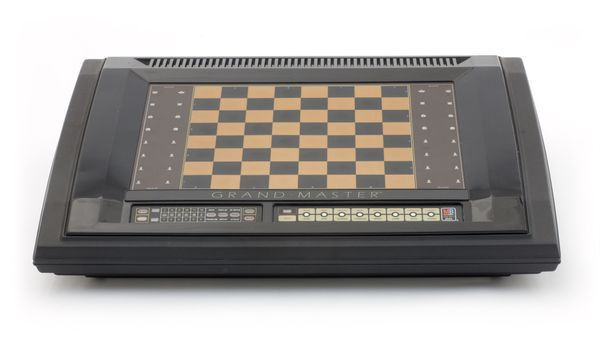 MB Phantom Chess - 1983
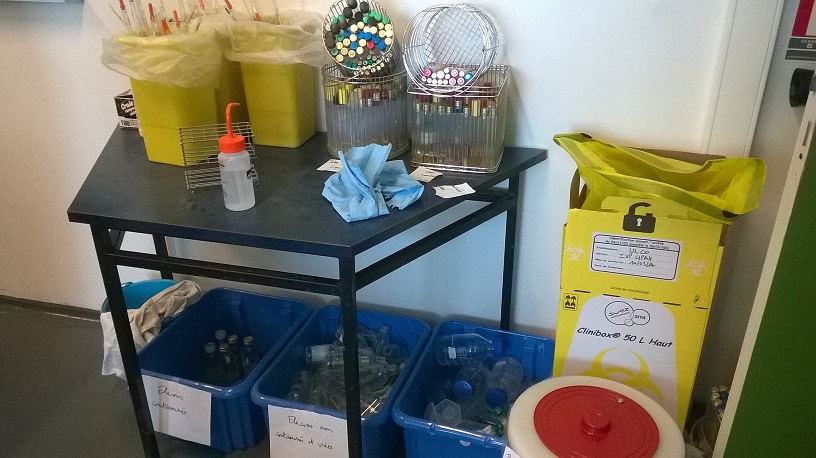 Exemple d’usage - 2016
Exemple d’usage - 2016
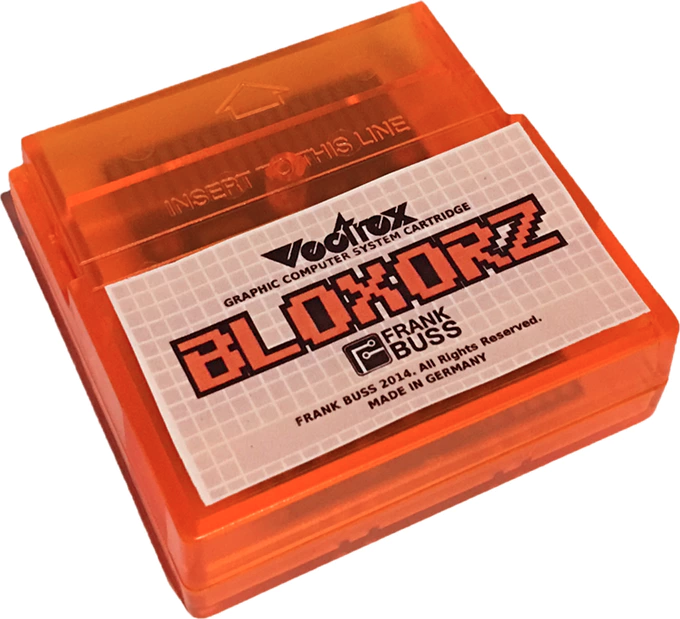 Néo-Rétrogaming
Bloxorz, 2014
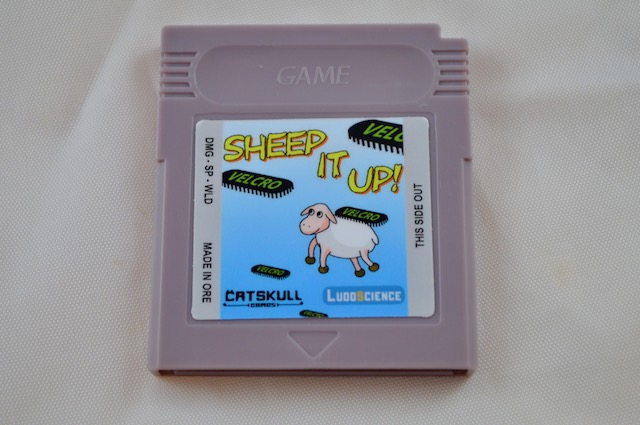 Ludoscience
Sheep It Up!, 2017
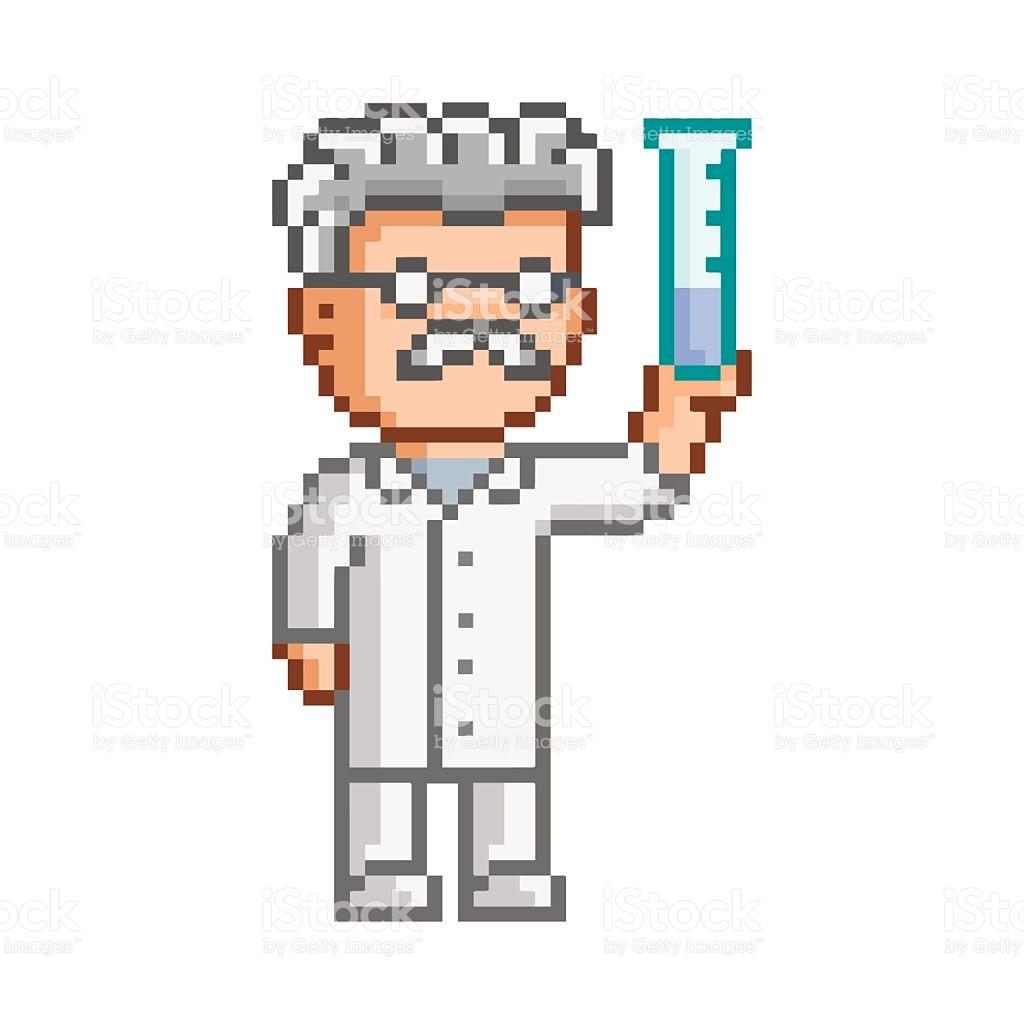 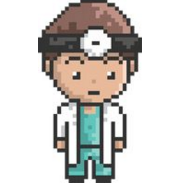 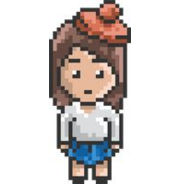 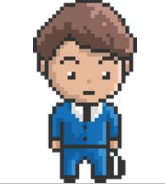 Chercheurs
Médecins
Etudiants
Entreprises
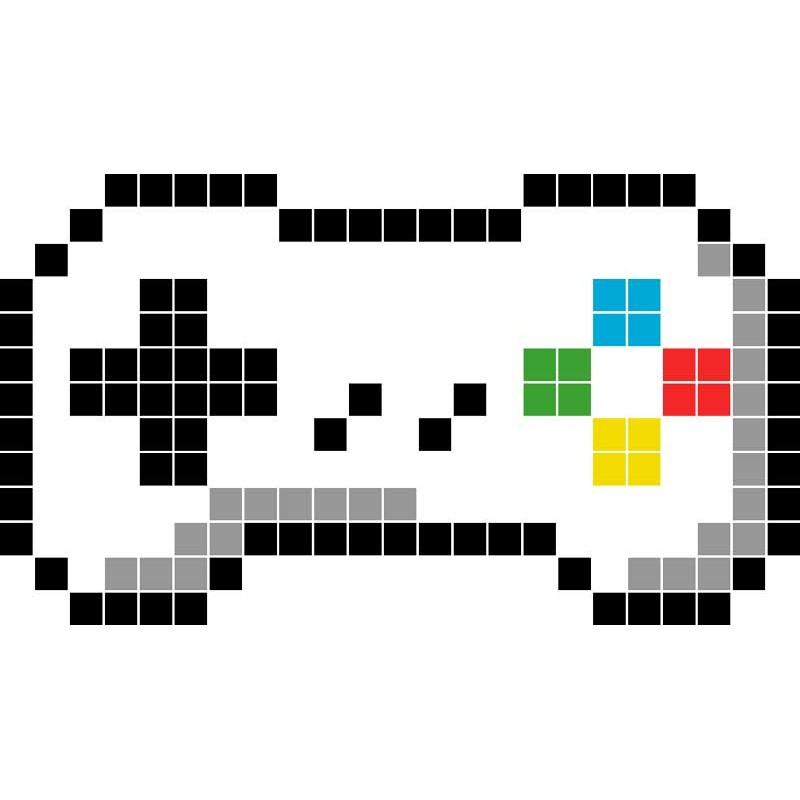 Pour quels publics toutce patrimoine vidéoludique ?
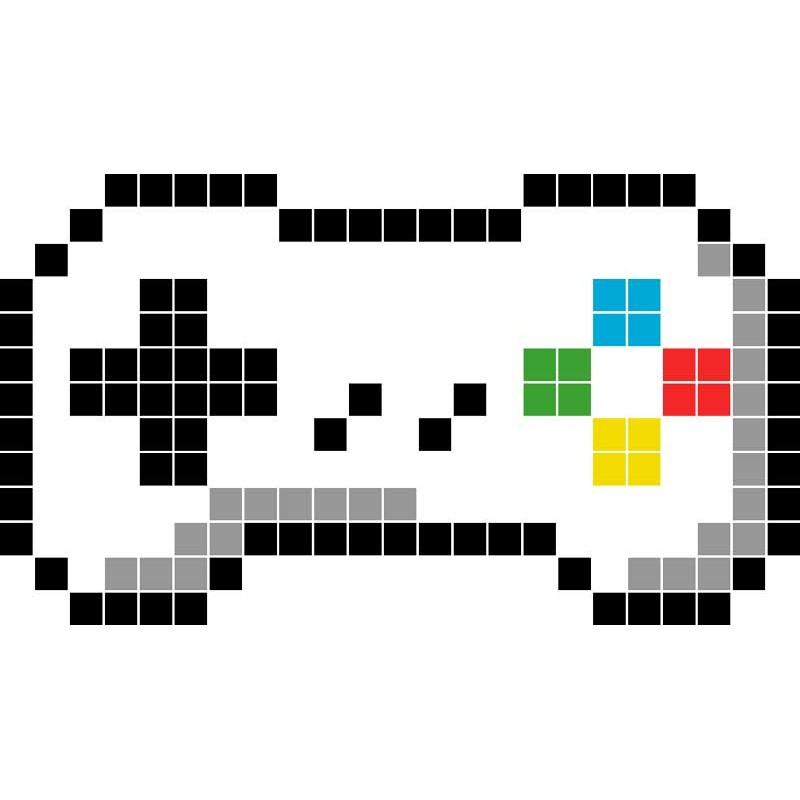 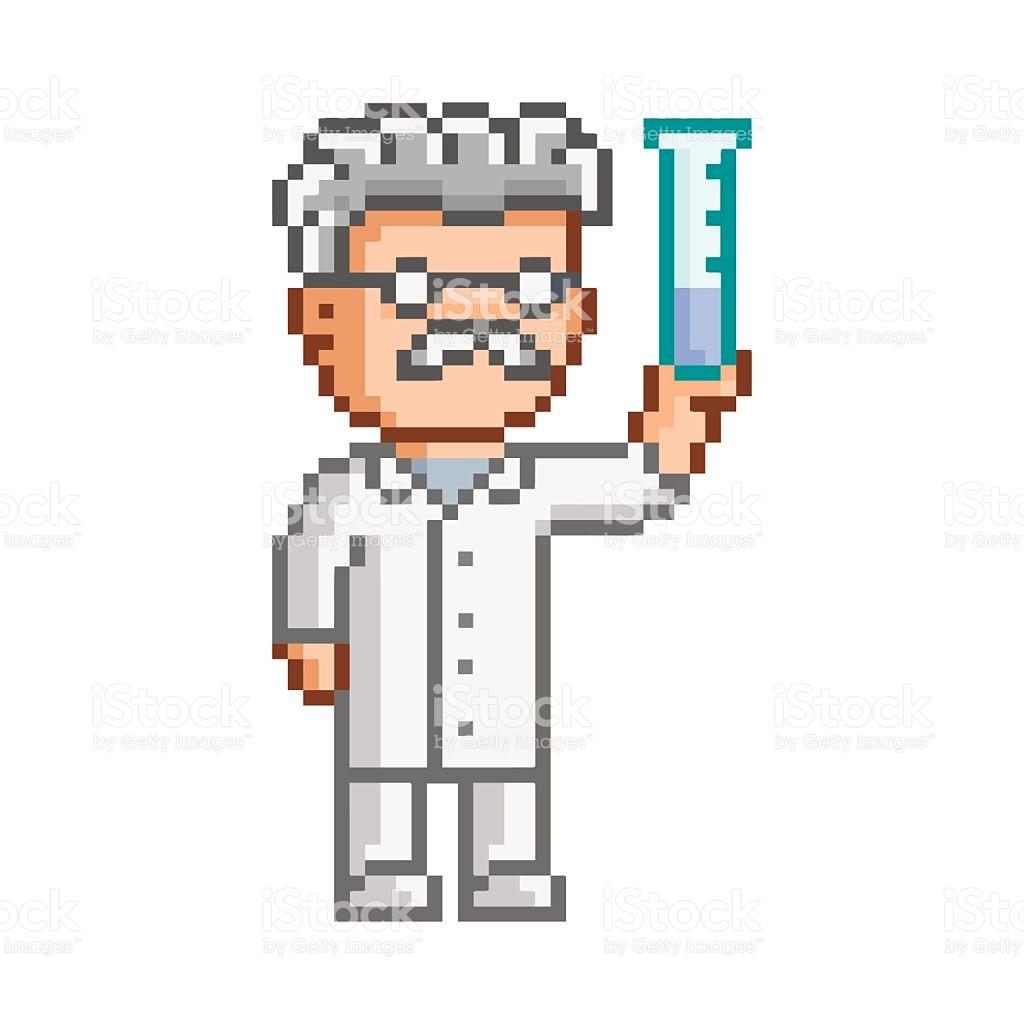 Expérimentations sur dispositifs authentiques
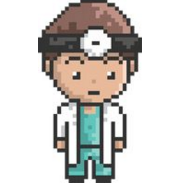 Etat de l’art sur des jeux pouvant répondreà des besoins
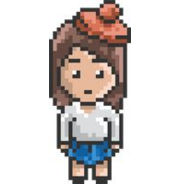 Initier à la culture vidéoludique
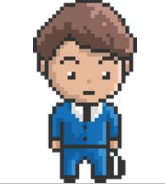 Favoriser l’innovation, la rétro-ingénierie…
Pour quoi faire ?
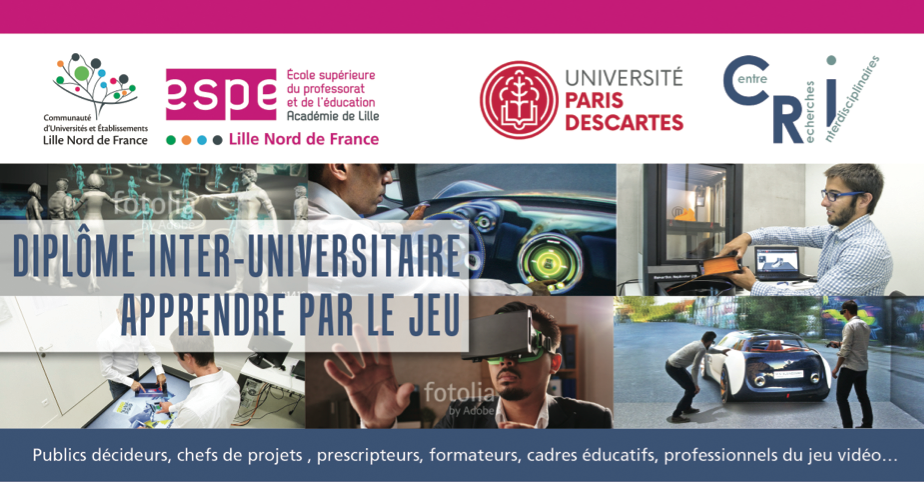 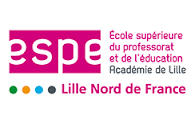 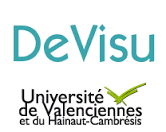 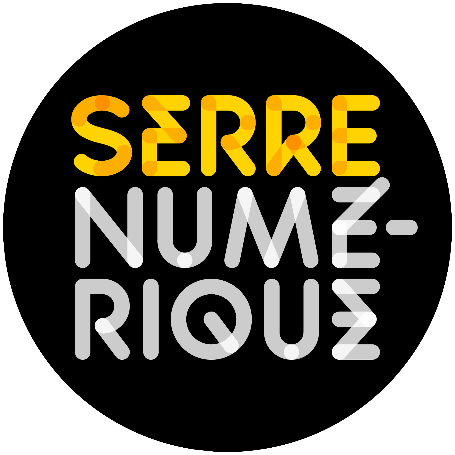 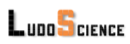 Merci !
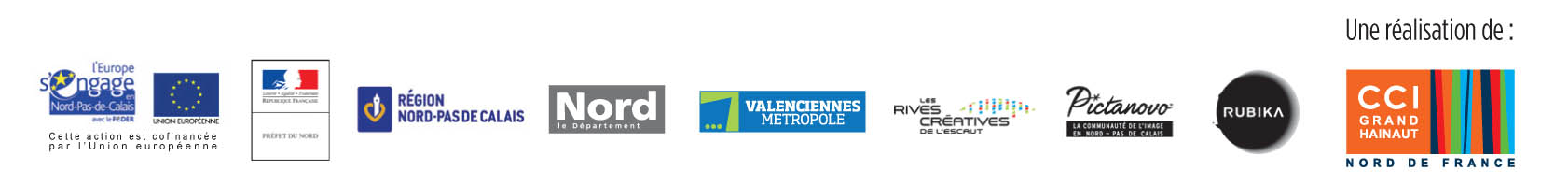 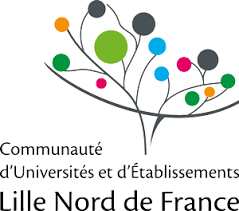